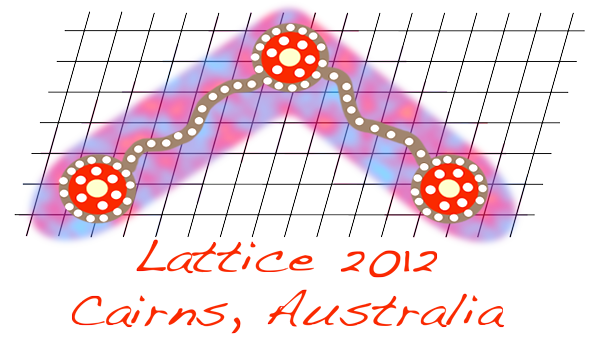 Presentation Not Loaded